MANAGING YOUR LIFE | MAKING A BUDGET
SHOPPING SPREE
© 2022 OVERCOMING OBSTACLES
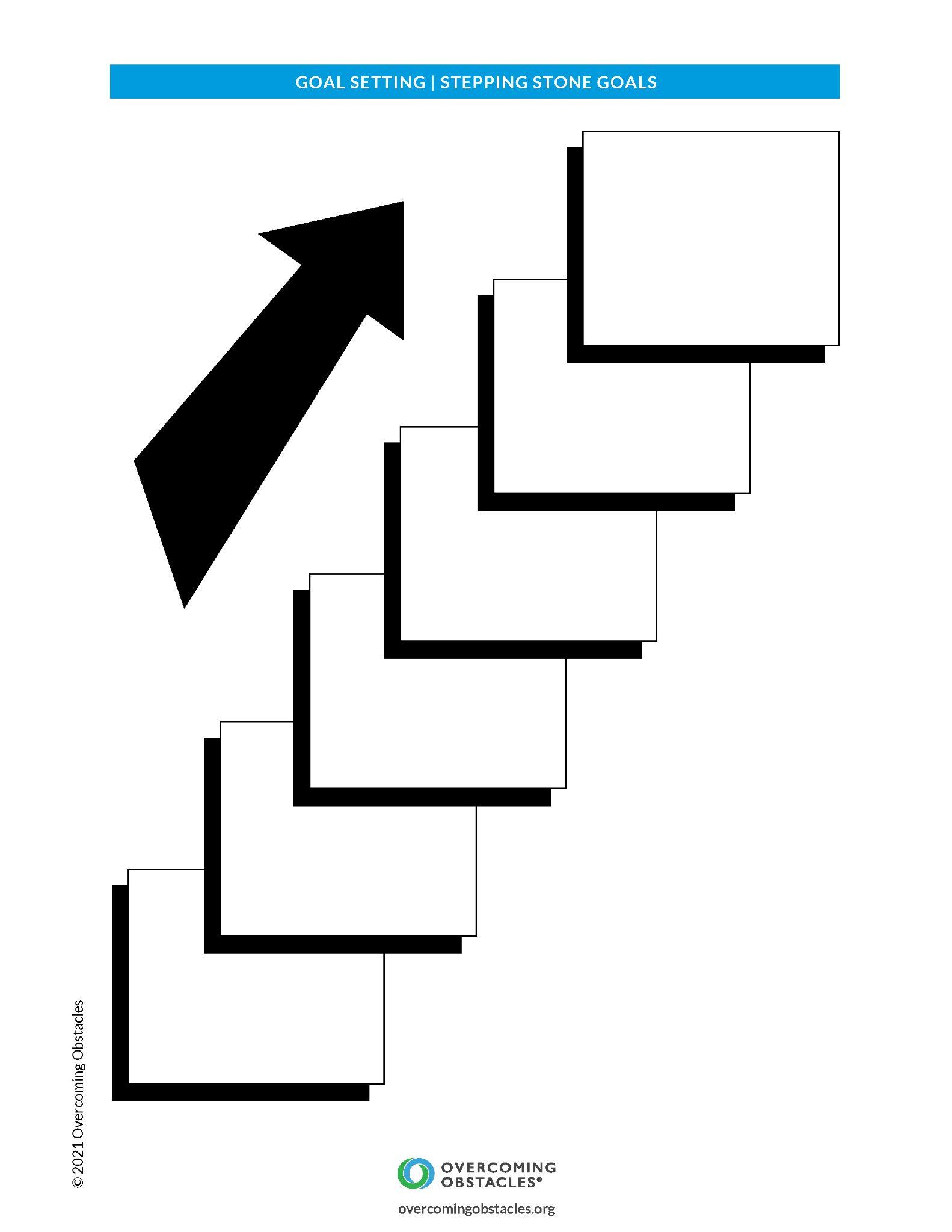